Panda: MapReduce Framework on GPU’s and CPU’s
Hui Li
Geoffrey Fox
Research Goal
provide a uniform MapReduce programming model that works on HPC Clusters or Virtual Clusters cores on traditional Intel architecture chip, cores on GPU.
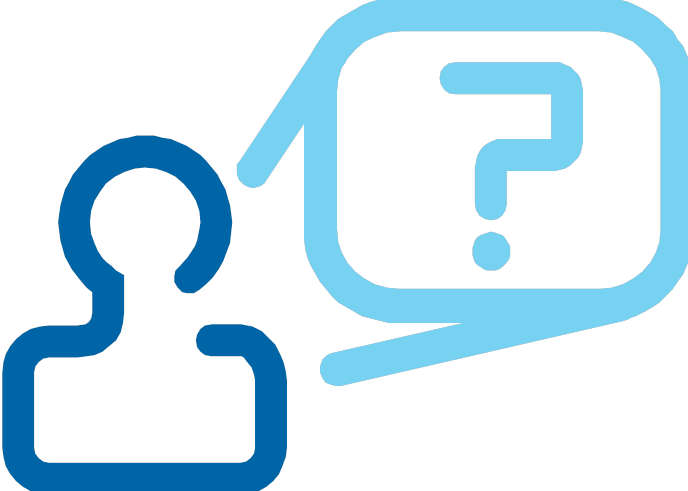 CUDA, OpenCL, OpenMP, OpenACC
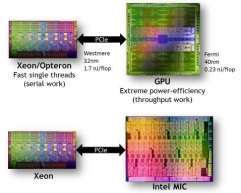 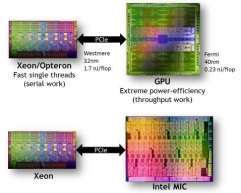 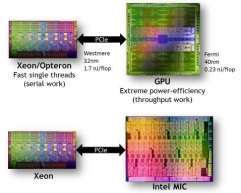 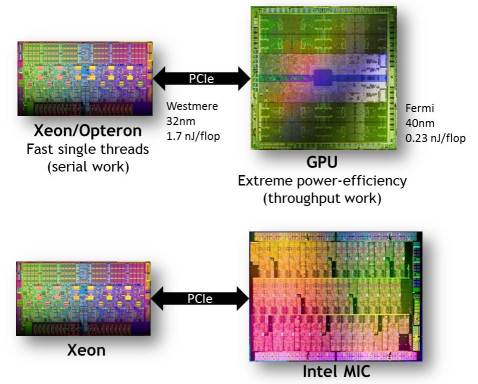 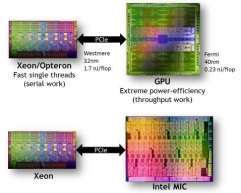 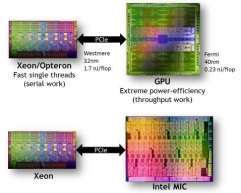 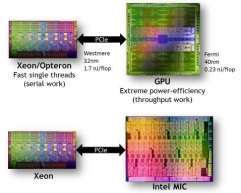 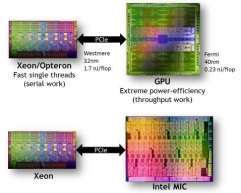 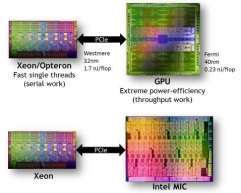 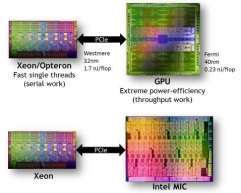 [Speaker Notes: Traditional CPUs, whose cores are optimized for single-threaded performance, are not designed for work requiring lots of throughput FPGA
For that type of computing, much better energy efficiency can be delivered using simpler, slower, but more numerous cores. Both GPUs and the MIC adhere to this paradigm;]
Multi Core Architecture
Sophisticated mechanism in optimizing instruction and caching
Current trends: 
Adding many cores
More SIMD: SSE3/AVX
Application specific extensions: VT-x, AES-NI
Point-to-Point interconnects, higher memory bandwidths
[Speaker Notes: - Single core performance gains stagnating
- Focusing more on power optimizations, mobility]
Fermi GPU Architecture
Generic many core GPU
Not optimized for single-threaded performance, are designed for work requiring lots of throughput
Low latency hardware managed thread switching
Large number of ALU per “core” with small user managed cache per core 
Memory bus optimized for  bandwidth
GPU Architecture Trends
Multi-threaded
Multi-core
Many-core
Intel LarabeeNVIDIA CUDA
CPU
Fully Programmable
Programmability
GPU
Partially Programmable
Fixed Function
Throughput Performance
Figure based on Intel Larabee Presentation at SuperComputing 2009
Top 10 innovations in NVIDIA Fermi GPU and top 3 next challenges
GPU Clusters
GPU clusters hardware systems
FutureGrid 16-node Tesla 2075 “Delta” 2012
Keeneland 360-node Fermi GPUs 2010
NCSA 192-node Tesla S1070 “Lincoln” 2009
GPU clusters software systems
Software stack similar to CPU cluster
GPU resources management 
GPU clusters runtimes
MPI/OpenMP/CUDA
Charm++/CUDA
MapReduce/CUDA
Hadoop/CUDA
GPU Programming Models
Shared memory parallelism (single GPU node)
OpenACC
OpenMP/CUDA
MapReduce/CUDA 
Distributed memory parallelism (multiple GPU nodes)
MPI/OpenMP/CUDA
Charm++/CUDA
MapReduce/CUDA 
Distributed memory parallelism on GPU and CPU nodes
MapCG/CUDA/C++
Hadoop/CUDA
Streaming
Pipelines
JNI (Java Native Interface)
GPU Parallel Runtimes
CUDA: Software Stack
Image from [5]
CUDA: Program Flow
Main Memory
CPU
Host
PCI-Express
Device
GPU Cores
Device Memory
CUDA: Thread Model
Kernel
A device function invoked by the host computer
Launches a grid with multiple blocks, and multiple threads per block
Blocks
Independent tasks comprised of multiple threads
no synchronization between blocks
SIMT: Single-Instruction Multiple-Thread
Multiple threads executing time instruction on different data (SIMD), can diverge if neccesary
Image from [3]
CUDA: Memory Model
Image from [3]
[Speaker Notes: Avoid task switching overhead by statically allocating thread resources]
Panda: MapReduce Framework on GPU’s and CPU’s
Current Version 0.2
Applications:
Word count
C-means clustering
Features:
Run on two GPUs cards
Some initial iterative MapReduce support
Next Version 0.3
Features:
Run on GPU’s and CPU’s (done for word count)
Optimized static scheduling (todo)
Panda: Data Flow
CPU Cores
CPU Memory
Panda Scheduler
PCI-Express
Shared memory
CPU processor group
GPU accelerator group
CPU Cores
CPU
Memory
GPU Cores
GPU Memory
Architecture of Panda Version 0.3
Configure Panda job, GPU and CPU groups
Iterations
Static scheduling based on GPU and CPU capability
CPU Processor Group 1
CPUMapper(num_cpus)
Hash Partitioner
GPU Accelerator Group 1
GPUMapper<<<block,thread>>>
Round-robin Partitioner
GPU Accelerator Group 2
GPUMapper<<<block,thread>>>
Round-robin Partitioner
3
16
5
6
10
12
13
7
2
11
4
9
16
15
8
1
Copy intermediate results of mappers from GPU to CPU memory; sort all intermediate key-value pairs in CPU memory
1
2
3
4
5
6
7
8
9
10
11
13
14
12
15
16
Static scheduling for reduce tasks
CPU Processor Group 1
CPUReducer(num_cpus)
Hash Partitioner
GPU Accelerator Group 1
GPUReducer<<<block,thread>>>
Round-robin Partitioner
GPU Accelerator Group 2
GPUReducer<<<block,thread>>>
Round-robin Partitioner
Merge Output
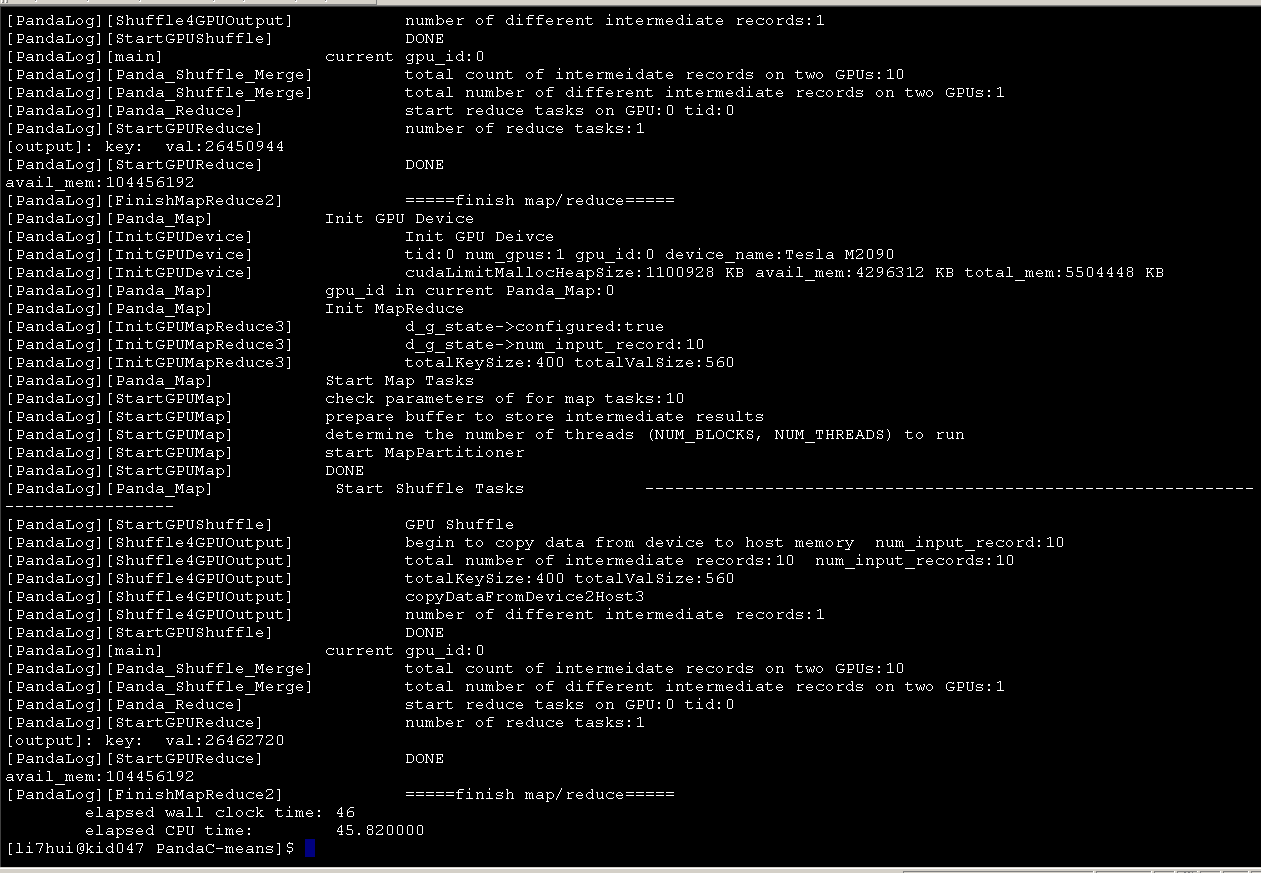 Panda’s Performance on GPU’s
2 GPU: T2075
C-means Clustering (100dim,10c,10iter, 100m)
Panda’s Performance on GPU’s
1 GPU T2075
C-means clustering (100dim,10c,10iter,100m)
Panda’s Performance on CPU’s
20 CPU Xeon 2.8GHz; 2GPU T2075
Word Count Input File: 50MB
Acknowledgement
FutureGrid
SalsaHPC